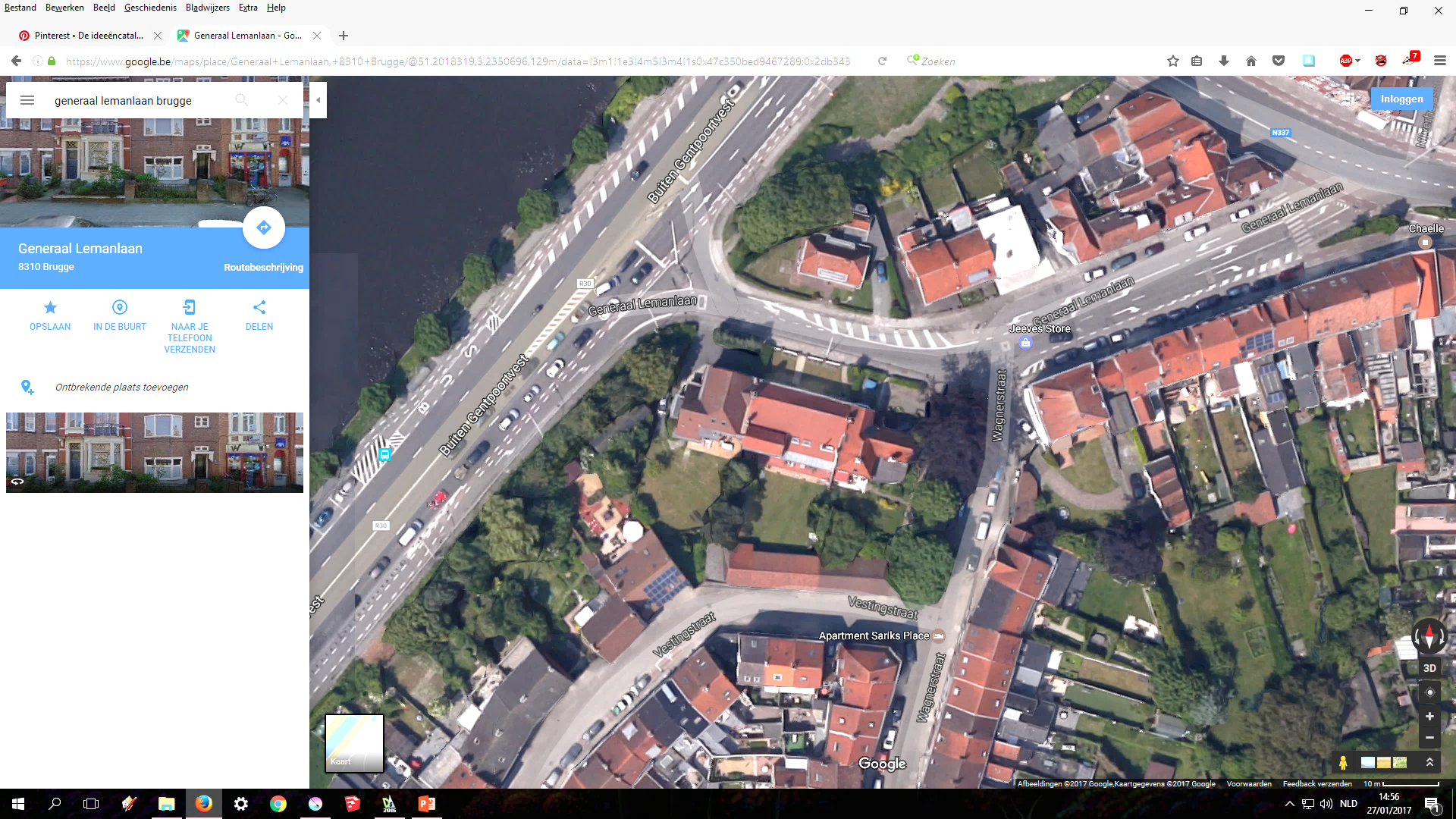 Blalblblblblbl a 15   I   gshgfhgfhfghfhghgfjghfjghf
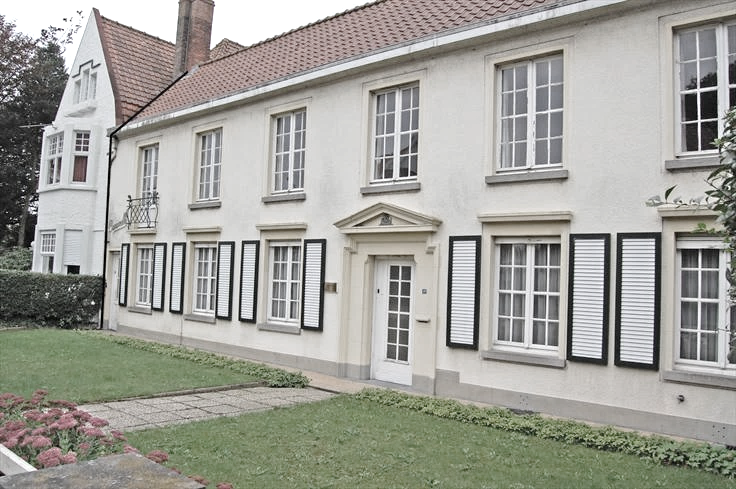 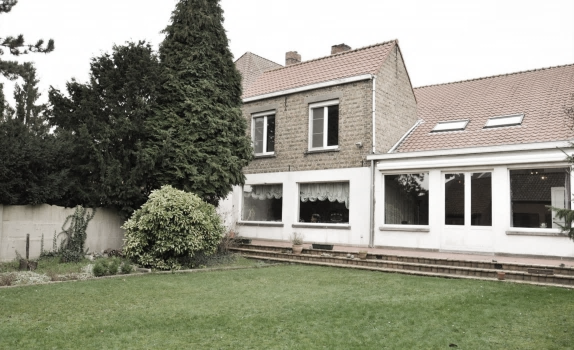 P555
hgghgh
ghh0m
hghgh
fdffd
Nfdjjdfjdfj 
Lfdfdfdf
Pdffdfdf
Odfdffdfdf
Bfdfdfdfdf.
Sqhshhk
N
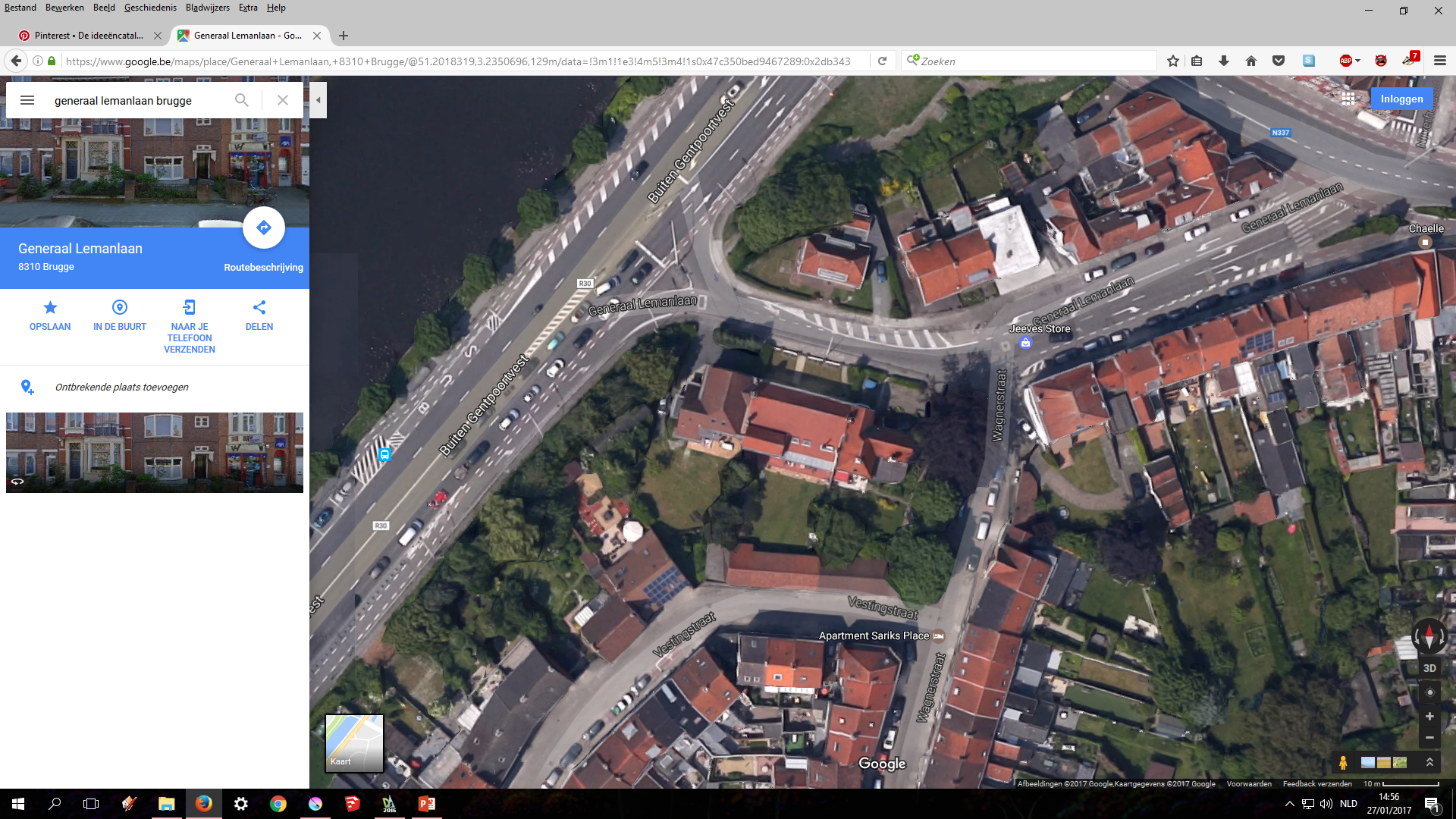 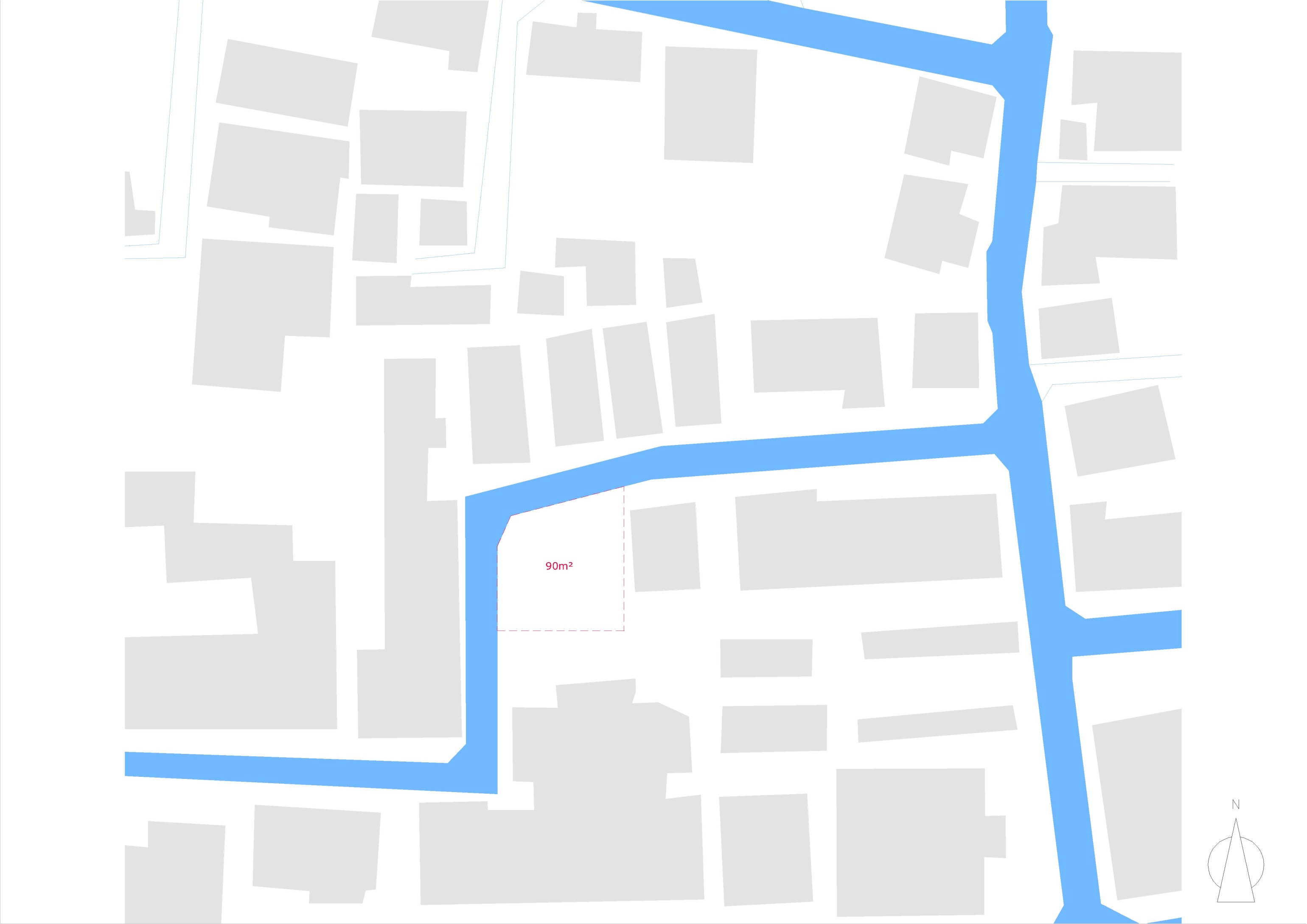